jednakost
Vrsnjački TIM
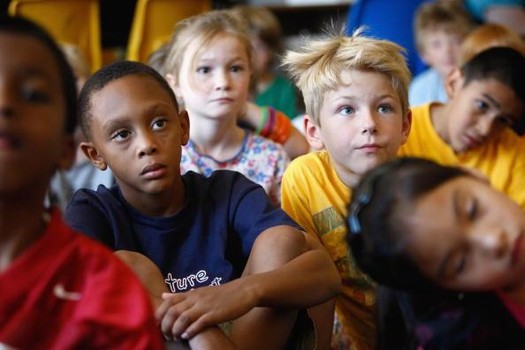 ovo su miloš I aleksandar.
Oni su zajedno 1. septembra krenuli u školu.
Posle nekoliko dana životi su im bili potpuno različiti.
Aleksandra su svi voleli, igrali su se sa njim, delili užinu…
Ali  sa milošem niko nije hteo da sedi, svi su ga izbegavali,vređali ga…
šta vi mislite zašto?
Zašto ?
Zašto ?
Zašto ?
Zašto ?
Zašto ?
svaki razlog koji vam je pao na pamet je pogrešan.
tim
Vršnjački